㈜파리크라상
6월 경력직 모집
회사소개
㈜파리크라상은 파리바게뜨, 파스쿠찌, 패션5, 파리크라상, 라그릴리아, 커피앳웍스, 잠바주스 등의 브랜드를 운영하며, 국내 F&B 시장을 선도하고 있습니다. 대표브랜드인 파리바게뜨는 국내 3,400여개 매장과 미국, 프랑스, 영국, 캐나다, 중국, 베트남, 싱가폴, 캄보디아, 인도네시아, 말레이시아 등 해외로 진출하여 550여개 매장을 운영중입니다. 지속적으로 아시아, 북미 등 신시장 개척을 통해 세계인에게 사랑받는 글로벌 기업으로 성장해 나갈 계획입니다.
모집요강
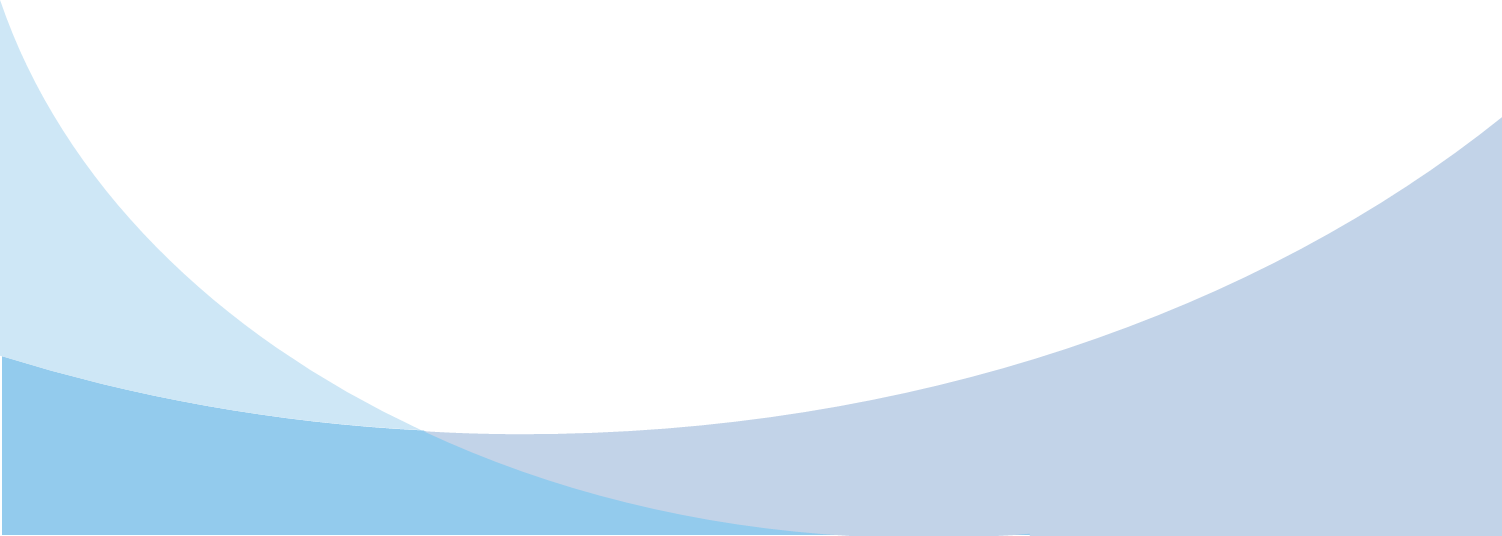 공통 자격 요건
   - 병역필 또는 면제로 해외 여행에 결격 사유가 없는 분
전형 절차   
   - 서류전형  ▶  온라인 역량검사  ▶ 1차면접 ▶  2차면접  ▶ 인사팀 인터뷰 ▶ 입사면담
    (각 전형 절차는 직무 및 회사 사정으로 일부 변동이 있을 수 있습니다.)
기타 사항
   - 처우 및 복리후생 : 회사 규정에 따름
   - 취업보호대상자(장애, 보훈 등)는 관련 법령에 의거하여 우대
접수기간 및 방법
   - 접수기간 : ~ 2024년 6월 23일 (일) 23:59까지
   - 접수방법 :  SPC 그룹 채용 홈페이지 內 온라인 입사지원서 제출
                          (채용 홈페이지 : https://spc.recruiter.co.kr)
문의처
   - ㈜파리크라상 인사팀  ( yoonssong@spc.co.kr )